Storyboard
Document Objectives:
This document (storyboard) gives the “instructional” representation of the page level content and its representation.
This document also contains the reference layouts to understand the screen treatment/presentation.
It also gives the page level audio transcript (wherever applicable). The same would be used to record the audio.
Terminal learning objectives show the objectives of the module/topic.
The general comments area poses queries that require comments from customers, reviewers and/or SMEs.
Storyboard
Project Brief/Requirement
•	Planned <> seat time and Actual <> seat time
•	Language: UK/US English
•	Interaction levels: Level 2 / 3
•	Input documents for creating this document:  <Source content / Outline / Learning Map>
•	Audio: Yes/No, Recorded by EI or Supplied by client?
•	Number of VO artists:
•	Assessment - number of questions, pooling (Eg: 10 of 15):
•	Assessment - Passing score 4q of 5 or 8 of 10q: 
•	Authoring Tool: 
•	List with names of Characters/Cast required in the module:
•	Diversity in characters used:
•	Overall approach note:
<Describe in three to four points>
<Describe in three to four points>
<Describe in three to four points>
All images referred here are from Getty and iStock (https://www.gettyimages.in/ and https://www.istockphoto.com/)
Colour code used for updates: Alpha Edits; Beta Edits; Final Edits
Storyboard
Summary of this Storyboard
Icons
Shapes
Buttons
Instruction Text
Arrows
Submit
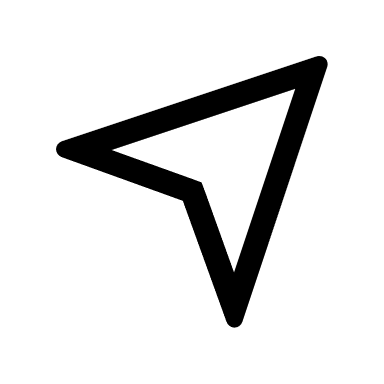 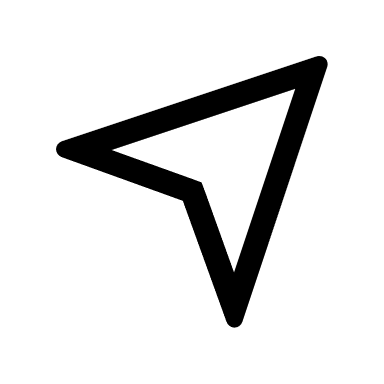 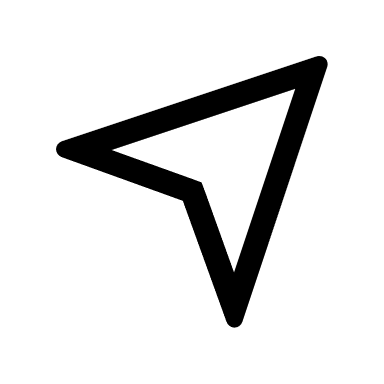 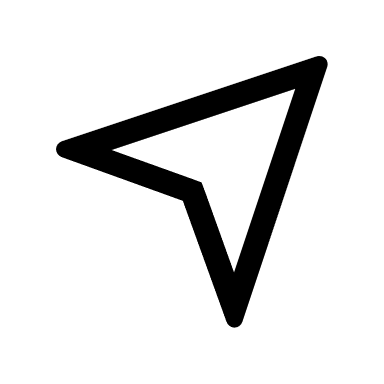 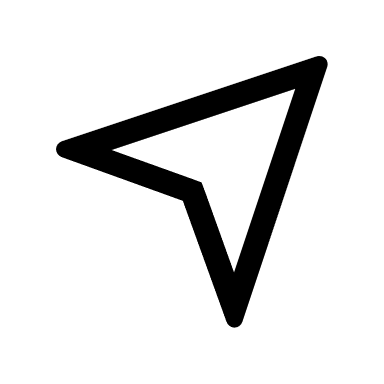 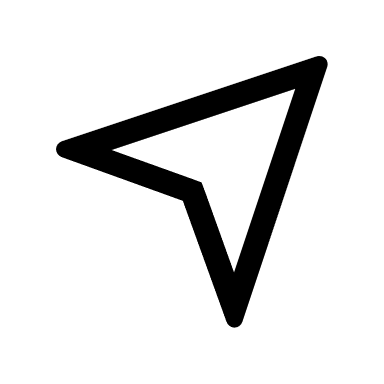 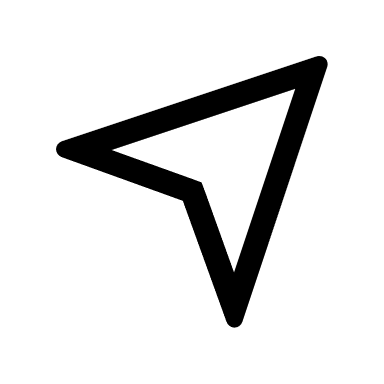 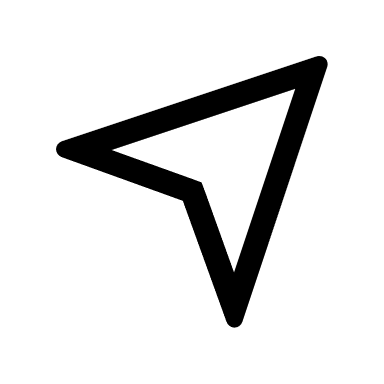 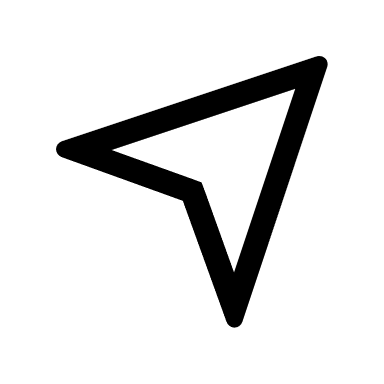 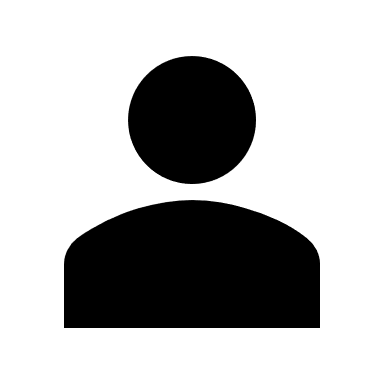 CLOSE
x
Select the correct option and Submit.
Select the correct options and Submit.
Select each hotspot to learn more.
Select button to learn more.
Select each button to learn more.
Select each image to learn more.
Select each circle to learn more.
Select each scenario to know more.
Select each tab to learn more.
Character Name
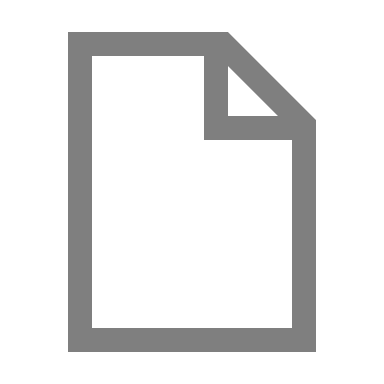 1/2
Select the arrows to navigate.
<
>
Note
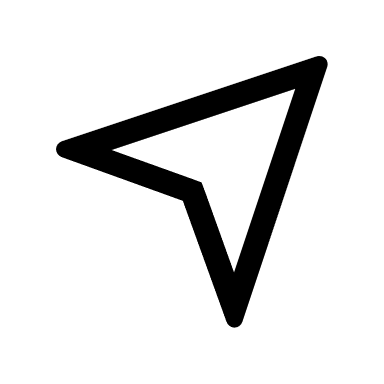 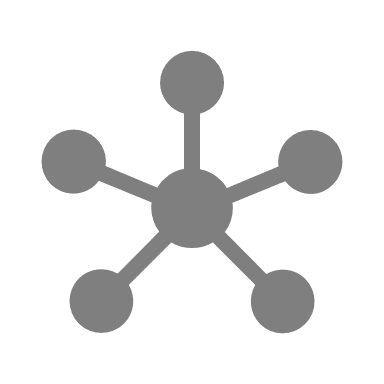 Remember
1/2
Storyboard
Course/Module characters – update/replace actual character with image ID to see diversity and their poses availability
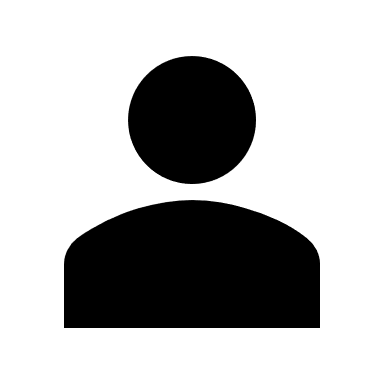 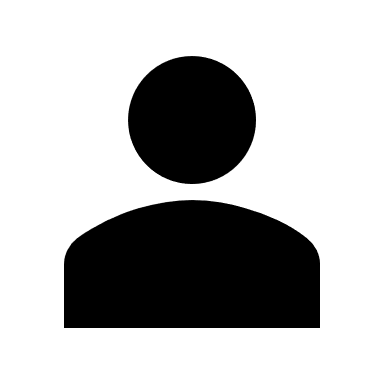 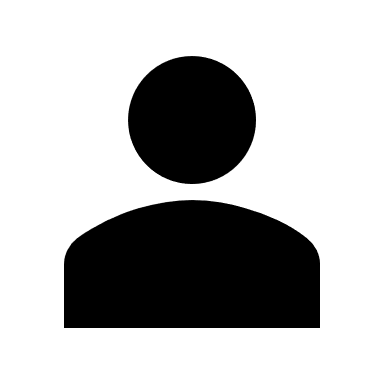 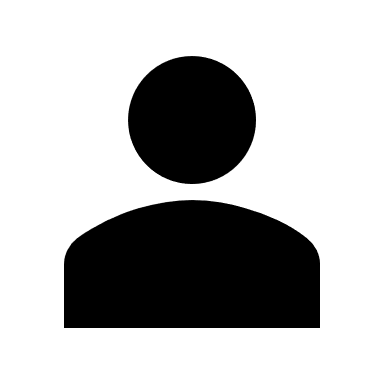 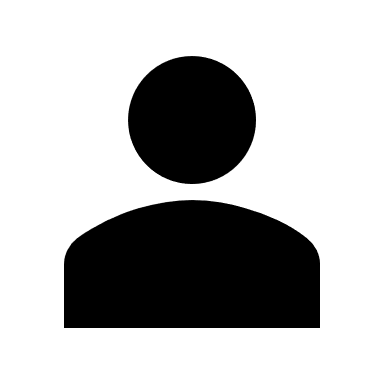 Character 4

Audio – YES/NO
Character 1

Audio – YES/NO
Narrator

Audio – YES/NO
Character 3

Audio – YES/NO
Character 2

Audio – YES/NO